ЗАКОНРЕСПУБЛИКИ КАЗАХСТАНОб образовании
Школа кадрового резерва
«Болашақ басшы»
Глава 1. ОБЩИЕ ПОЛОЖЕНИЯ
Глава 2. УПРАВЛЕНИЕ СИСТЕМОЙ ОБРАЗОВАНИЯ
Глава 3. СИСТЕМА ОБРАЗОВАНИЯ
Глава 4. СОДЕРЖАНИЕ ОБРАЗОВАНИЯ
Глава 5. ОРГАНИЗАЦИЯ ОБРАЗОВАТЕЛЬНОЙ ДЕЯТЕЛЬНОСТИ
Глава 6. СУБЪЕКТЫ ОБРАЗОВАТЕЛЬНОЙ ДЕЯТЕЛЬНОСТИ
Глава 7.  СТАТУС ПЕДАГОГА, ОСУЩЕСТВЛЯЮЩЕГО ПРОФЕССИОНАЛЬНУЮ ДЕЯТЕЛЬНОСТЬ В ОРГАНИЗАЦИИ ВЫСШЕГО И (ИЛИ) ПОСЛЕВУЗОВСКОГО ОБРАЗОВАНИЯ 
Глава 8. ГОСУДАРСТВЕННОЕ РЕГУЛИРОВАНИЕ В ОБЛАСТИ ОБРАЗОВАНИЯ
Глава 9. ФИНАНСОВОЕ ОБЕСПЕЧЕНИЕ СИСТЕМЫ ОБРАЗОВАНИЯ
Глава 10. МЕЖДУНАРОДНАЯ ДЕЯТЕЛЬНОСТЬ В СФЕРЕ ОБРАЗОВАНИЯ
Глава 11. ОТВЕТСТВЕННОСТЬ ЗА НАРУШЕНИЕ ЗАКОНОДАТЕЛЬСТВА РЕСПУБЛИКИ КАЗАХСТАН В ОБЛАСТИ ОБРАЗОВАНИЯ
Глава 12. ЗАКЛЮЧИТЕЛЬНЫЕ И ПЕРЕХОДНЫЕ ПОЛОЖЕНИЯ
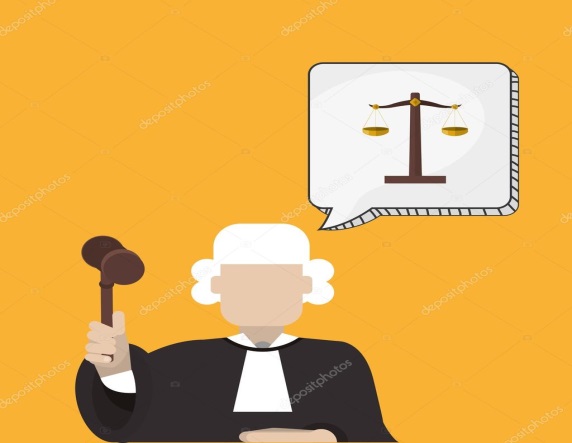 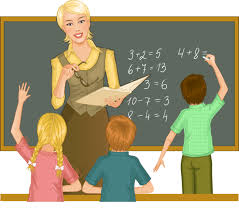 Глава 1. Общие положения
 Статья 1. Основные понятия, используемые в настоящем Законе
8) промежуточная аттестация обучающихся - процедура, проводимая с целью оценки качества освоения обучающимися содержания части или всего объема одного учебного предмета, одной учебной дисциплины и (или) модуля, а также профессиональных модулей в рамках одной квалификации после завершения их изучения;
В подпункт 9 внесены изменения в соответствии с Законом РК от 04.07.18 г. № 172-VI (см. стар. ред.)
9) итоговая аттестация обучающихся - процедура, проводимая с целью определения степени освоения ими объема учебных предметов, учебных дисциплин и (или) модулей, предусмотренных государственным общеобязательным стандартом соответствующего уровня образования;
18) гимназия - учебное заведение, реализующее общеобразовательные учебные программы начального, основного среднего и общего среднего образования и образовательные программы дополнительного образования, обеспечивающие расширенное и углубленное образование по общественно-гуманитарному и иным направлениям обучения в соответствии со склонностями и способностями обучающихся;
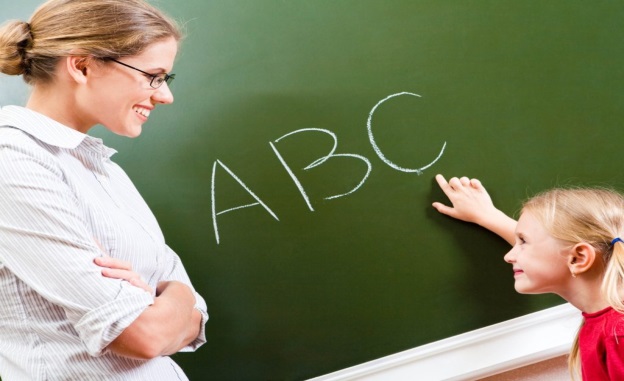 19-2) лица (дети) с особыми образовательными потребностями - лица (дети), которые испытывают постоянные или временные потребности в специальных условиях для получения образования соответствующего уровня и дополнительного образования;
21-7) инклюзивное образование - процесс, обеспечивающий равный доступ к образованию для всех обучающихся с учетом особых образовательных потребностей и индивидуальных возможностей; 
38) дистанционное обучение - обучение, осуществляемое при взаимодействии педагога и обучающихся на расстоянии, в том числе с применением информационно-коммуникационных технологий и телекоммуникационных средств;
40) лицей - учебное заведение, реализующее общеобразовательные учебные программы основного среднего и общего среднего образования и образовательные программы дополнительного образования, обеспечивающие расширенное и углубленное естественно-математическое образование обучающихся в соответствии с их склонностями и способностями;
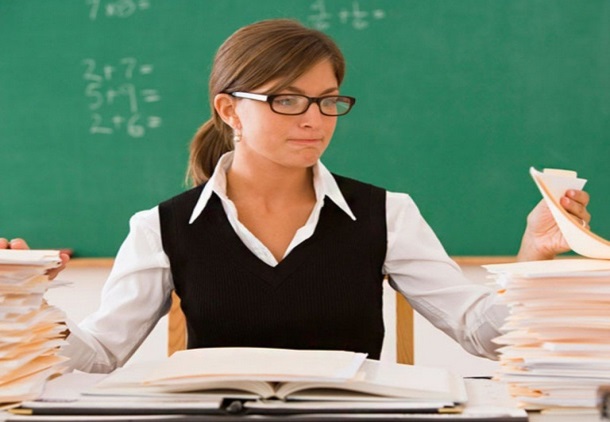 47) учебный план - документ, регламентирующий перечень, последовательность, объем (трудоемкость) учебных предметов, учебных дисциплин и (или) модулей, профессиональной практики, иных видов учебной деятельности обучающихся соответствующего уровня образования и формы контроля;
49) среднее образование - гарантированное Конституцией Республики Казахстан образование, получаемое гражданами в результате освоения общеобразовательных учебных программ начального, основного среднего и общего среднего образования в соответствии с государственными общеобязательными стандартами образования;

50-1) педагог - лицо, имеющее педагогическое или иное профессиональное образование по соответствующему профилю и осуществляющее профессиональную деятельность педагога по обучению и воспитанию обучающихся и (или) воспитанников, методическому сопровождению или организации образовательной деятельности;
53-4) классное руководство - функция, возложенная на педагога по координации деятельности обучающихся класса в рамках учебно-воспитательного процесса;
Статья 2. Законодательство Республики Казахстан в области образования
1. Законодательство Республики Казахстан в области образования основывается на Конституции Республики Казахстан, состоит из настоящего Закона и иных нормативных правовых актов Республики Казахстан.
Статья 3. Принципы государственной политики в области образования
1. Основными принципами государственной политики в области образования являются:
1) равенство прав всех на получение качественного образования;
2) приоритетность развития системы образования;
3) доступность образования всех уровней для населения с учетом интеллектуального развития, психофизиологических и индивидуальных особенностей каждого лица;
4) светский, гуманистический и развивающий характер образования, приоритет гражданских и национальных ценностей, жизни и здоровья человека, свободного развития личности;
5) уважение прав и свобод человека;
6) стимулирование образованности личности и развитие одаренности;
7) непрерывность процесса образования, обеспечивающего преемственность его уровней;
8) единство обучения, воспитания и развития;
9) демократический характер управления образованием, прозрачность деятельности системы образования;
10) разнообразие организаций образования по формам собственности, формам обучения и воспитания, направлениям образования.
2. Запрещается создание и деятельность организационных структур политических партий и религиозных организаций (объединений) в организациях образования.
Статья 8. Государственные гарантии в области образования:
1. Право на образование обеспечивается государством путем развития системы образования, совершенствования правовой основы ее функционирования и создания необходимых социально-экономических условий для получения образования в соответствии с Конституцией Республики Казахстан.
1-1. Государство создает лицам (детям) с особыми образовательными потребностями условия для их самосовершенствования, продолжения обучения в течение всей жизни на всех уровнях образования, свободного развития их способностей, включая предоставление права выбора формы получения образования в пределах, предоставленных системой образования, с учетом их индивидуальных особенностей развития.
2. Государство обеспечивает получение гражданами Республики Казахстан бесплатного предшкольного, начального, основного среднего, общего среднего, технического и профессионального образования с присвоением выпускникам рабочей квалификации или рабочих квалификаций в рамках одной специальности, а также на конкурсной основе в соответствии с государственным образовательным заказом бесплатного технического и профессионального, послесреднего, высшего и послевузовского образования, если образование каждого из этих уровней гражданин Республики Казахстан получает впервые, за исключением образования, получаемого в военных, специальных учебных заведениях.
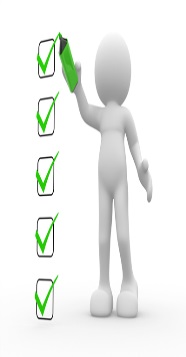 4. Государство полностью или частично компенсирует расходы на содержание граждан РК, нуждающихся в социальной помощи, в период получения ими образования.
К категории граждан РК, которым оказывается социальная помощь, 
относятся:
1) дети-сироты, дети, оставшиеся без попечения родителей;
2) дети с ограниченными возможностями в развитии, инвалиды и инвалиды с детства, дети-инвалиды;
3) дети из многодетных семей;
4) дети, находящиеся в центрах адаптации несовершеннолетних и центрах поддержки детей, находящихся в трудной жизненной ситуации;
5) дети, проживающие в школах-интернатах общего и санаторного типов, интернатах при школах;
6) дети, воспитывающиеся и обучающиеся в специализированных интернатных организациях образования для одаренных детей;
7) воспитанники интернатных организаций;
8) дети из семей, имеющих право на получение государственной адресной социальной помощи, а также из семей, не получающих государственную адресную социальную помощь, в которых среднедушевой доход ниже величины прожиточного минимума;
9) дети, которые по состоянию здоровья в течение длительного времени обучаются по программам начального, основного среднего, общего среднего образования на дому или в организациях, оказывающих стационарную помощь, а также восстановительное лечение и медицинскую реабилитацию;
4-1. Государство полностью или частично компенсирует расходы на питание отдельных категорий обучающихся в порядке, предусмотренном законодательством Республики Казахстан.
5. Для граждан, которые по состоянию здоровья в течение длительного времени не могут посещать организации среднего образования, организуется индивидуальное бесплатное обучение на дому или в организациях, оказывающих стационарную помощь, а также восстановительное лечение и медицинскую реабилитацию.
6. Государство, реализуя цели инклюзивного образования, обеспечивает гражданам с ограниченными возможностями в развитии специальные условия для получения ими образования, коррекции нарушения развития и социальной адаптации на всех уровнях образования.
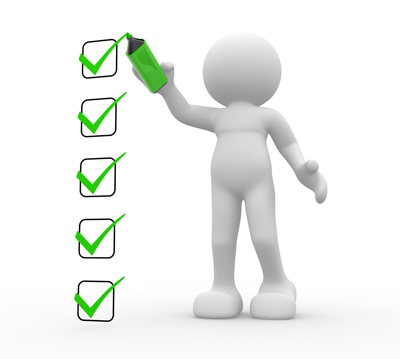 Статья 9. Язык обучения и воспитания
1. Языковая политика в организациях образования осуществляется в соответствии с Конституцией Республики Казахстан и законодательством Республики Казахстан о языках.

2. Все организации образования, независимо от форм собственности, должны обеспечить знание обучающимися казахского языка как государственного, а также изучение русского языка и одного из иностранных языков в соответствии с государственным общеобязательным стандартом соответствующего уровня образования.

3. Право на получение образования на родном языке обеспечивается созданием при наличии возможности соответствующих организаций образования, классов, групп, а также условий их функционирования.
Создание соответствующих организаций образования, классов, групп с государственным языком обучения является приоритетным направлением.

4. Государственный и русский языки являются обязательными предметами, включаемыми в перечень предметов при проведении итоговой аттестации обучающихся в организациях среднего образования.
Статья 11. Задачи системы образования. Задачами системы образования являются:
1) создание необходимых условий для получения качественного образования, направленного на формирование, развитие и профессиональное становление личности на основе национальных и общечеловеческих ценностей, достижений науки и практики;
2) развитие творческих, духовных и физических возможностей личности, формирование прочных основ нравственности и здорового образа жизни, обогащение интеллекта путем создания условий для развития индивидуальности;
3) воспитание гражданственности и патриотизма, любви к своей Родине - РК, уважения к государственным символам и государственному языку, почитания народных традиций, нетерпимости к любым антиконституционным и антиобщественным проявлениям;
4) воспитание личности с активной гражданской позицией, формирование потребностей участвовать в общественно-политической, экономической и культурной жизни республики, осознанного отношения личности к своим правам и обязанностям;
5) приобщение к достижениям отечественной и мировой культуры; изучение истории, обычаев и традиций казахского и других народов республики; овладение государственным, русским, иностранным языками;
6) обеспечение повышения социального статуса педагогов;
7) расширение автономности, самостоятельности организаций образования, демократизация управления образованием;
8) функционирование национальной системы оценки качества образования, отвечающей потребностям общества и экономики;
9) внедрение и эффективное использование новых технологий обучения, в том числе кредитной, информационно-коммуникационных, способствующих быстрой адаптации профессионального образования к изменяющимся потребностям общества и рынка труда;
10) развитие систем обучения в течение жизни, обеспечивающих взаимосвязь между общим обучением, обучением по месту работы и потребностями рынка труда и помогающих каждому максимально использовать свой личный потенциал в обществе, основанный на знании и компетентности;
11) интеграция образования, науки и производства;
12) обеспечение профессиональной мотивации обучающихся;
13) обеспечение опережающего развития технического и профессионального образования путем активного взаимодействия с работодателями и другими социальными партнерами;
14) создание специальных условий для получения образования с учетом индивидуальных особенностей обучающихся и воспитанников.
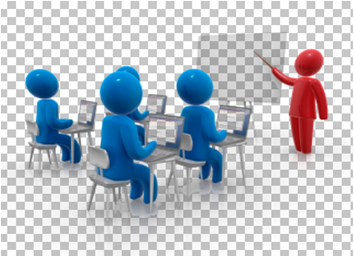 Статья 12. Уровни образования


Система образования в Республике Казахстан на основе принципа непрерывности и преемственности общеобразовательных учебных и образовательных программ включает следующие уровни образования:
1) дошкольное воспитание и обучение;
2) начальное образование;
3) основное среднее образование;
4) среднее образование (общее среднее образование, техническое и профессиональное образование);
5) послесреднее образование;
6) высшее образование;
7) послевузовское образование.
Глава 4. Содержание образования
Статья 13. Понятие содержания образования
Содержание образования - это система (комплекс) знаний по каждому уровню образования, являющаяся основой для формирования компетентности и всестороннего развития личности.
Содержание образования определяется общеобразовательными учебными и образовательными программами, которые разрабатываются на основе государственных общеобязательных стандартов образования.
Статья 14. Образовательные программы
1. Образовательные программы в зависимости от содержания и их направления (назначения) подразделяются на:
1) общеобразовательные (типовые, рабочие);
2) профессиональные (типовые, рабочие);
3) дополнительные.
Типовые учебные программы разрабатываются в соответствии с требованиями государственных общеобязательных стандартов образования.
Рабочие учебные программы разрабатываются на основе соответствующих типовых учебных планов и (или) типовых учебных программ.
2. Общеобразовательные учебные программы направлены на решение задач формирования общей культуры личности, адаптации личности к жизни в обществе, на создание основы для осознанного выбора и освоения профессии, специальности.
	В зависимости от содержания общеобразовательные учебные программы подразделяются на учебные программы:
1) дошкольного воспитания и обучения;
2) начального образования;
3) основного среднего образования;
4) общего среднего образования.
Для наиболее полного развития потенциальных возможностей одаренных лиц разрабатываются специализированные общеобразовательные учебные программы, предусматривающие углубленное изучение отдельных предметов учебной программы.
Для детей с ограниченными возможностями разрабатываются специальные учебные программы.
Статья 16. Общеобразовательные учебные программы начального, основного среднего и общего среднего образования
1. Общеобразовательные учебные программы начального образования направлены на формирование личности ребенка, развитие его индивидуальных способностей, положительной мотивации и умений в учебной деятельности: прочных навыков чтения, письма, счета, опыта языкового общения, творческой самореализации, культуры поведения для последующего освоения образовательных программ основной школы.

2. Общеобразовательные учебные программы основного среднего образования направлены на освоение обучающимися базисных основ системы наук, формирование у них высокой культуры межличностного и межэтнического общения, самоопределение личности и профессиональную ориентацию. Общеобразовательная учебная программа включает предпрофильную подготовку обучающихся. Изучение содержания каждого предмета завершается на уровне основного среднего образования.
Срок освоения общеобразовательной учебной программы основного среднего образования - пять лет.

3. Общеобразовательные учебные программы общего среднего образования разрабатываются на основе дифференциации, интеграции и профессиональной ориентации содержания образования с введением профильного обучения.
Срок освоения общеобразовательной учебной программы общего среднего образования - два года.
Статья 28. Организация учебно-воспитательного процесса

1. Учебно-воспитательный процесс в организациях образования осуществляется в соответствии с рабочими учебными планами и рабочими учебными программами.

2. Основой организации учебно-воспитательного процесса являются планирование и учет учебно-воспитательной работы, осуществляемой организацией образования.
Планирование учебно-воспитательной работы должно обеспечить своевременное и качественное выполнение учебных планов и программ в полном объеме.
3. Воспитательные программы в организациях образования являются составляющей частью образовательного процесса и направлены на формирование патриотизма, гражданственности, интернационализма, высокой морали и нравственности, а также на развитие разносторонних интересов и способностей обучающихся, воспитанников.
Пропаганда расовой, этнической, религиозной, социальной непримиримости и исключительности, распространение милитаристских и иных идей, противоречащих общепризнанным принципам международного права и гуманизма, в организациях образования запрещается.

4. Учебно-воспитательный процесс осуществляется на основе взаимного уважения человеческого достоинства обучающихся, воспитанников, педагогов и на всех уровнях системы образования с уважительным отношением к правам инвалидов.
Применение методов физического, морального и психического насилия по отношению к обучающимся и воспитанникам не допускается.
Статья 41. Устав организации образования
1. Устав организации образования, кроме требований, предусмотренных гражданским законодательством Республики Казахстан, должен содержать:
1) перечень реализуемых образовательных программ;
2) порядок приема в организацию образования;
3) порядок организации образовательного процесса (в том числе язык (языки) обучения и воспитания, режим занятий обучающихся, воспитанников);
4) систему текущего контроля знаний, промежуточной и итоговой аттестации обучающихся, формы и порядок их проведения;
4-1) основания и порядок отчисления обучающихся, воспитанников;
5) перечень и порядок предоставления платных услуг;
6) порядок оформления отношений организации образования с обучающимися, воспитанниками и (или) их родителями и иными законными представителями.
2. Устав организации образования может содержать иные положения, относящиеся к ее деятельности и не противоречащие законодательству Республики Казахстан.
3. Устав организации образования утверждается в порядке, установленном законодательством Республики Казахстан.
Статья 43. Компетенция организаций образования
1. ОО самостоятельны в осуществлении учебно-воспитательного процесса, подборе и расстановке кадров, научной, финансово-хозяйственной и иной деятельности в пределах, установленных законодательством РК, типовыми правилами деятельности организации образования соответствующего типа и уставами организаций образования.
2. ООсвою деятельность осуществляют гласно, информируют общественность об учебной, научно-исследовательской и финансовой деятельности.
3. К компетенции организаций образования относятся следующие функции:
1) разработка и утверждение правил внутреннего распорядка;
2) разработка и утверждение рабочих учебных планов и рабочих учебных программ;
2-2) ежегодное информирование родителей и иных законных представителей, обучающихся и воспитанников до конца текущего учебного года о перечне: учебников и учебно-методических комплексов и другой дополнительной литературы, в том числе на электронных носителях, предлагаемых к использованию в предстоящем учебном году; учебных материалов, используемых в предстоящем учебном году;
2-3) адаптация и реализация образовательных программ;
2-4) разработка и реализация индивидуально развивающих программ для лиц (детей) с особыми образовательными потребностями;
3) формирование контингента обучающихся, воспитанников в соответствии с лицензией на занятие образовательной деятельностью, если иное не предусмотрено настоящим Законом и типовыми правилами приема;
4) внедрение новых технологий обучения, в том числе кредитной технологии обучения;
5) проведение текущего контроля успеваемости, промежуточной и итоговой аттестации обучающихся, за исключением единого национального тестирования;
7) обеспечение повышения квалификации и переподготовки кадров в порядке, установленном законодательством Республики Казахстан;
7-1) обеспечение прохождения педагогами обязательного периодического медицинского осмотра в порядке, установленном законодательством Республики Казахстан;
8) материально-техническое обеспечение, оснащение и оборудование организаций образования;
11) обеспечение обучающихся питанием в порядке, определяемом уполномоченным органом в области образования по согласованию с уполномоченным органом в области здравоохранения и государственным органом в сфере санитарно-эпидемиологического благополучия населения;
11-3) обеспечение доступа обучающимся, воспитанникам к Интернету с использованием услуг операторов связи, предназначенных для ограничения доступа детей к информации, причиняющей вред их здоровью и развитию;
Статья 49. Права и обязанности родителей и иных законных представителей
1. Родители и иные законные представители несовершеннолетних детей имеют право:
1) выбирать организации образования с учетом желания, индивидуальных склонностей и особенностей ребенка;
2) участвовать в работе органов управления организациями образования через родительские комитеты;
3) получать информацию от организаций образования относительно успеваемости, поведения и условий учебы своих детей;
4) получать консультативную помощь по проблемам обучения и воспитания своих детей в психолого-медико-педагогических консультациях;
5) на получение их детьми дополнительных услуг на договорной основе.
2. Родители и иные законные представители обязаны:
1) создавать детям здоровые и безопасные условия для жизни и учебы, обеспечивать развитие их интеллектуальных и физических сил, нравственное становление;
2) обеспечить предшкольную подготовку с дальнейшим определением детей в общеобразовательную школу;
3) выполнять правила, определенные уставом организации образования;
4) обеспечивать посещение детьми занятий в учебном заведении;
5) уважать честь и достоинство работников организаций образования;
6) выполнять требования, предъявляемые к обязательной школьной форме, установленные уполномоченным органом в области образования;
7) соблюдать форму одежды, установленную в организации образования.
3. Родители и иные законные представители детей, являющихся гражданами Республики Казахстан и постоянно проживающих в Республике Казахстан, обязаны обеспечить получение ими среднего образования в организациях образования Республики Казахстан или международных школах, имеющих лицензию на занятие образовательной деятельностью по общеобразовательным учебным программам основного среднего, общего среднего образования, находящихся на территории Республики Казахстан, за исключением детей, выехавших в зарубежные страны в установленном законодательством Республики Казахстан порядке.